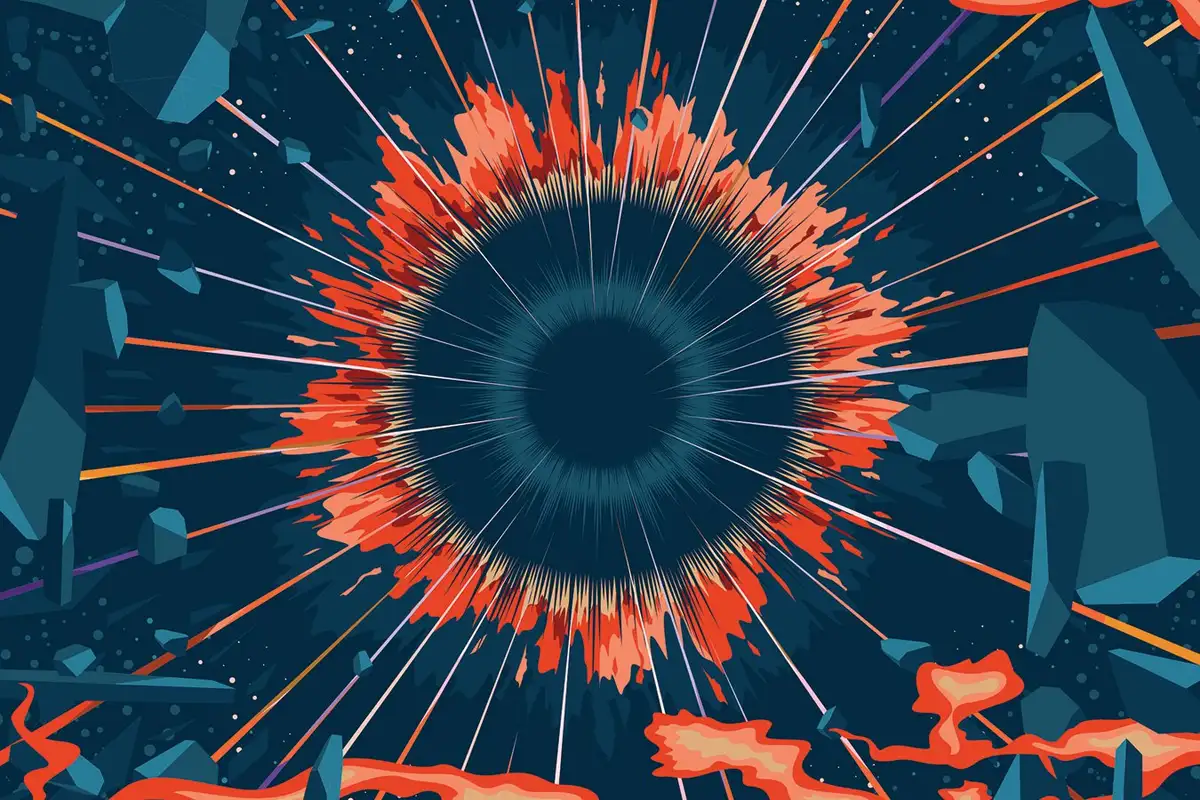 Dark Sector Tunneling Field Potentials for a Dark Big Bang
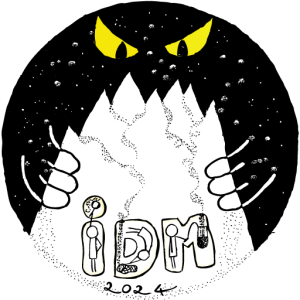 Richard Casey & Cosmin Ilie
Colgate University
Credit: New Scientist
What is Dark Matter?
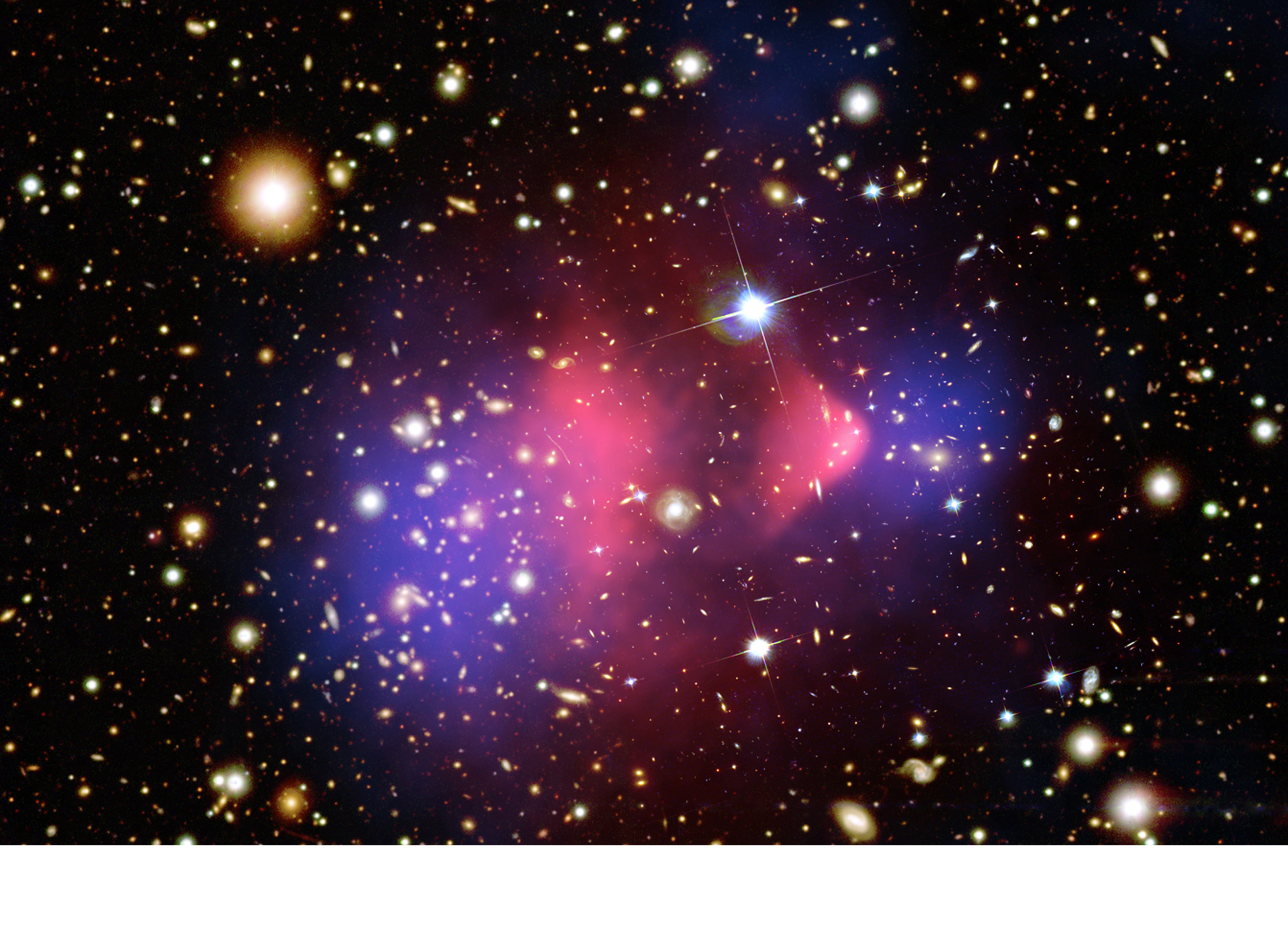 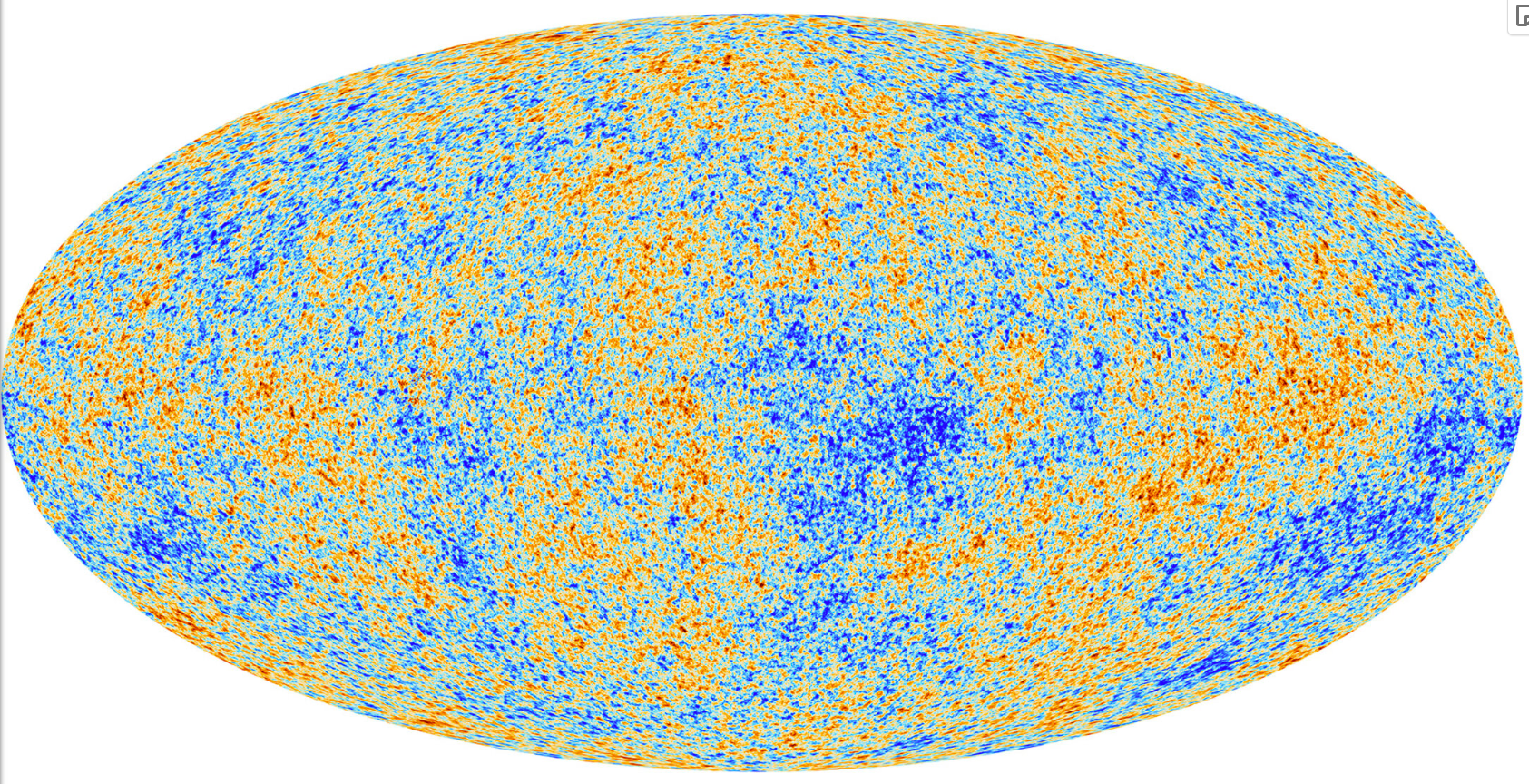 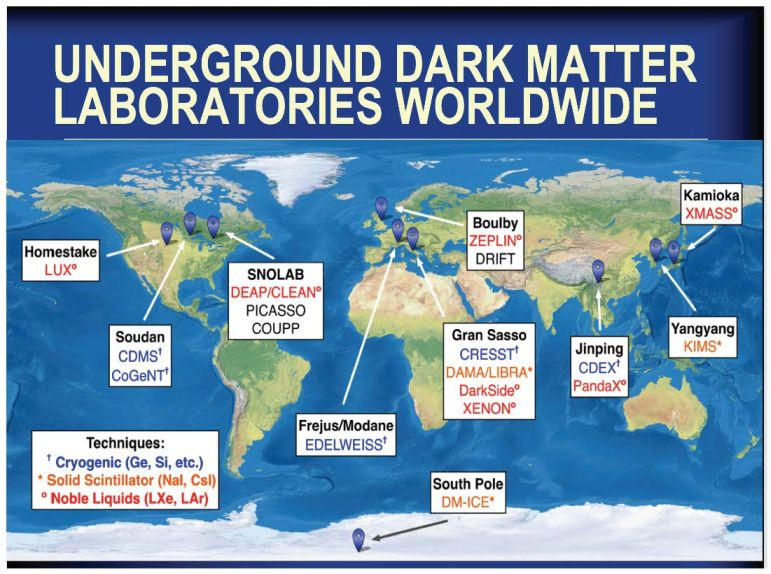 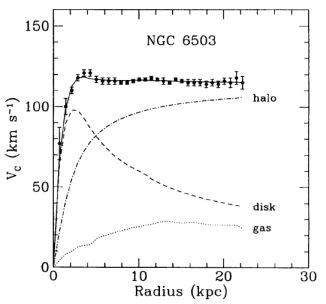 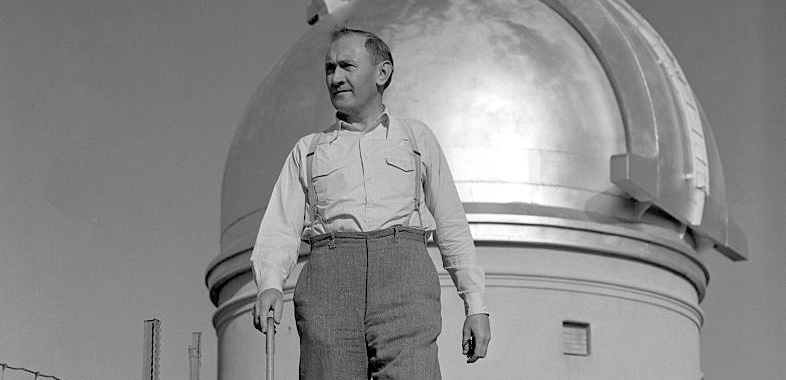 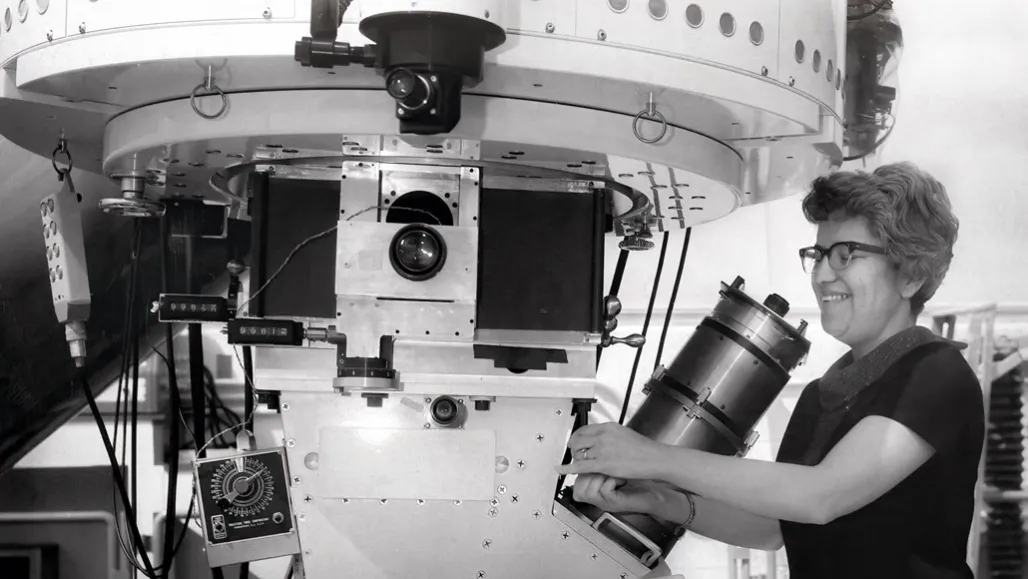 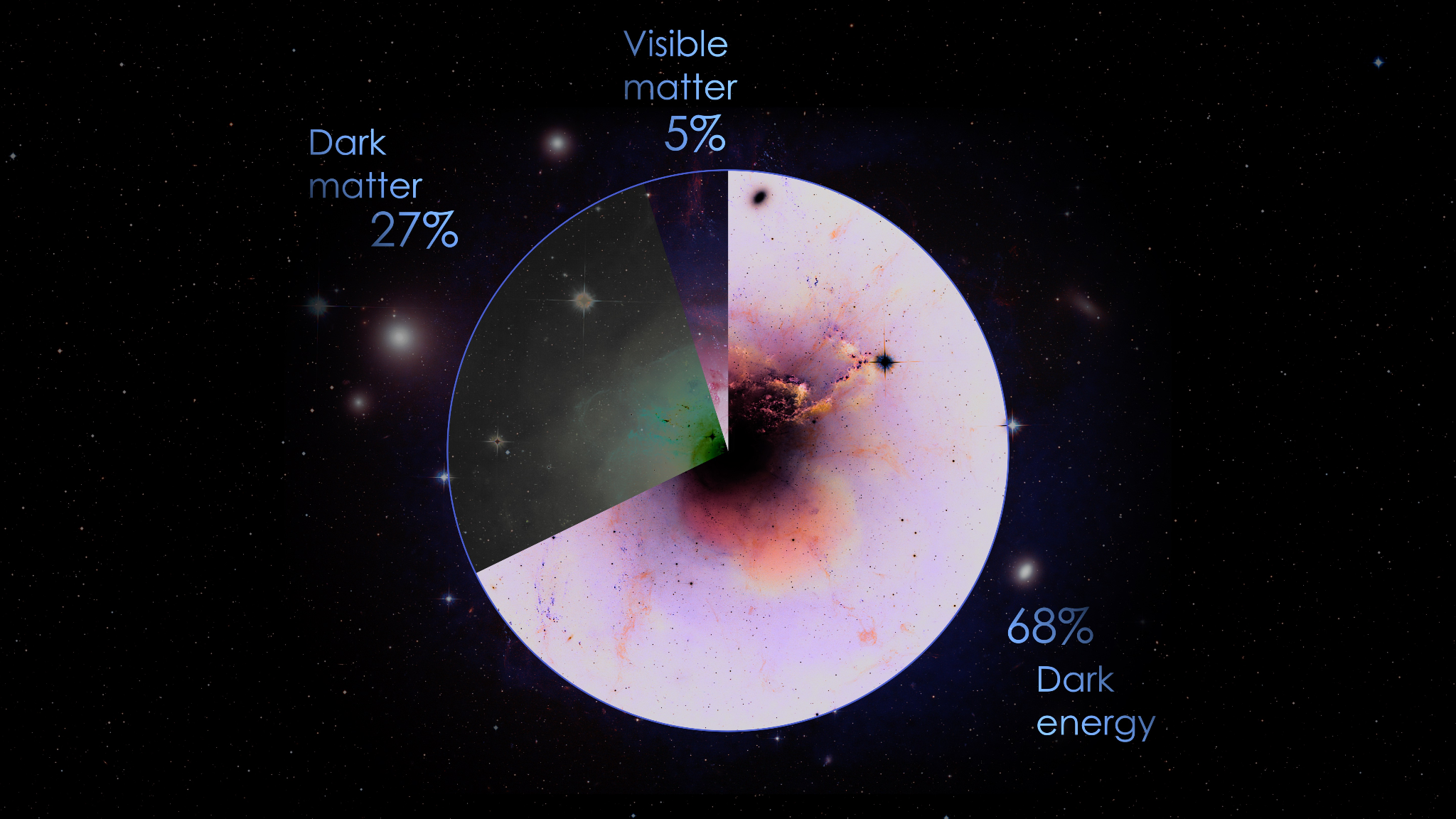 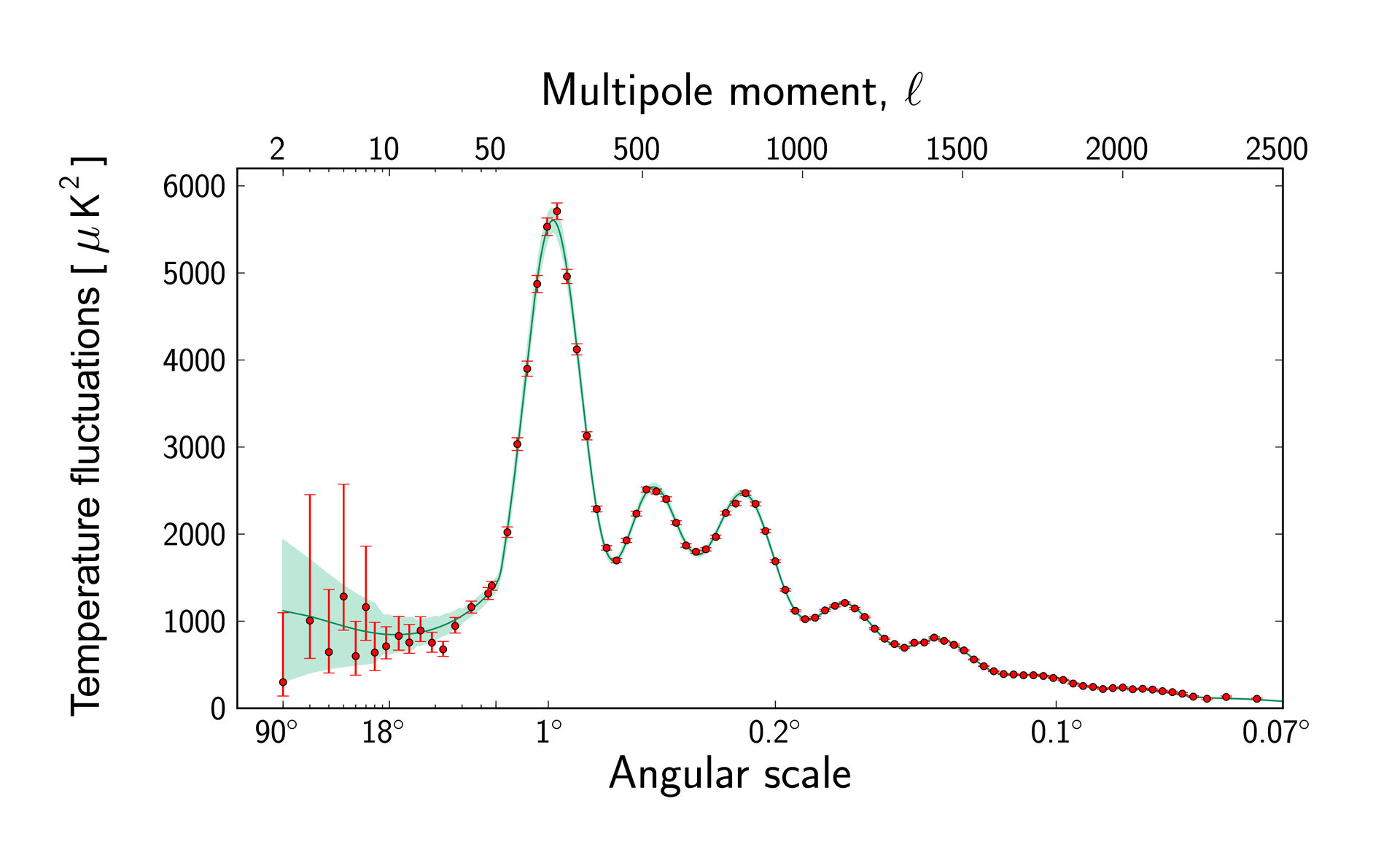 Credit: Bettmann Archive
Credit: NSF’S OPTICAL-INFRARED ASTRONOMY RESEARCH LABORATORY/KPNO/AURA
Credit: NASA/CXC/CfA/M. Markevitch; Optical and lensing map: NASA/STScI, Magellan/U. of Arizona/D. Clowe; Lensing map: ESO WFI
Credit: NASA
Credit: Katherine Freese
Credit: Planck Collaboration/ ESA
Credit: M. Tripathi and M. Woods
Why a Dark Big Bang?
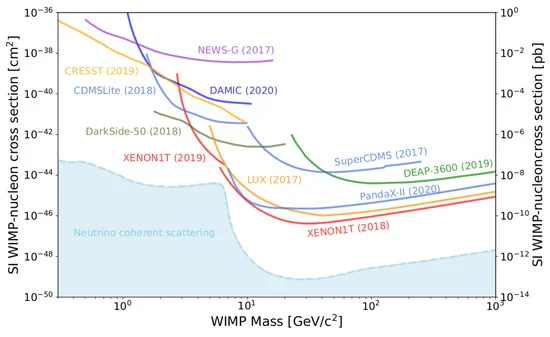 No definitive non-gravitational evidence for dark matter

Maybe dark matter interacts solely through gravity

Dark Big Bang → new observables for decoupled dark matter
Credit:  Particle Data Group, et al. "Review of particle physics." Progress of theoretical and experimental physics 2022.8 (2022): 083C01.
Hot Big Bang: Slow-Roll Inflation
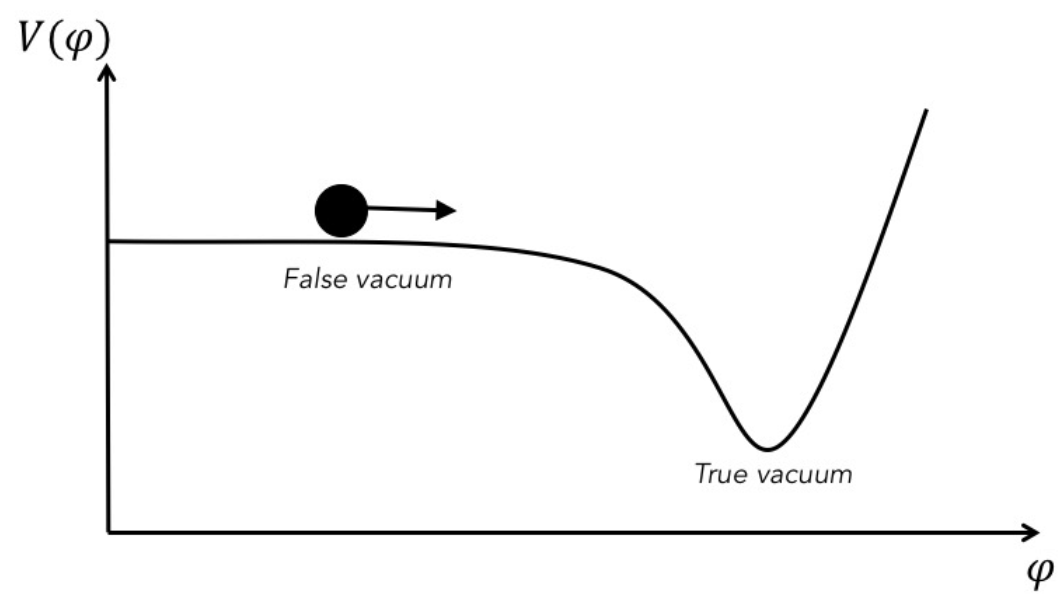 All matter
Inflation
Reheating
t ≳ 10-34 s
Dark Big Bang: First-Order Phase Transition
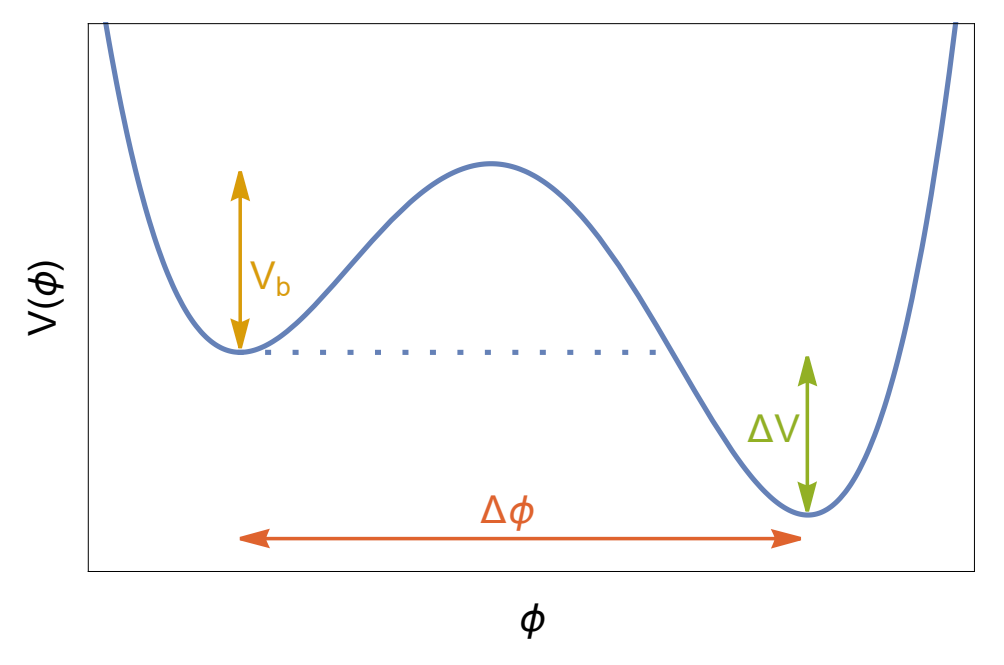 Dark matter
Quantum Tunneling
False Vacuum
True Vacuum
t < 32.5 days
Model Potential for a Dark Big Bang
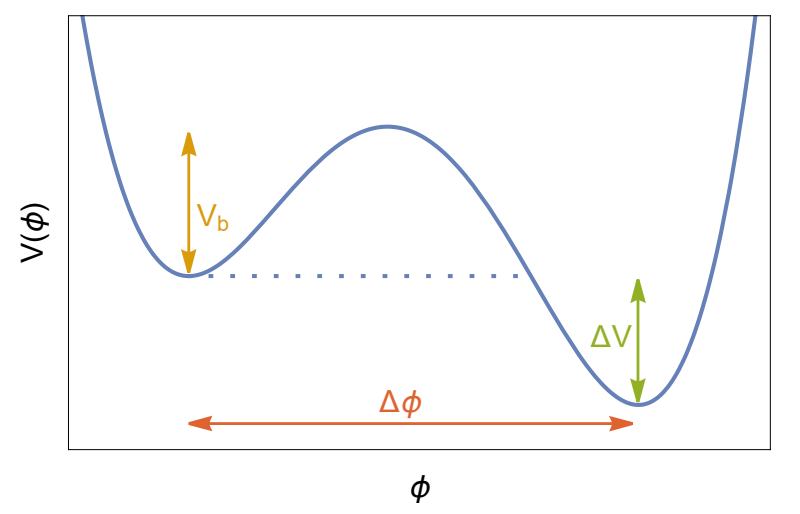 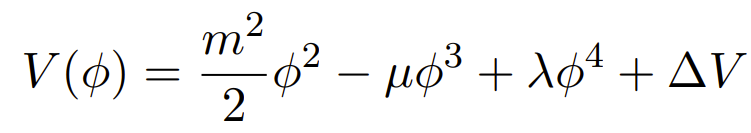 Ref: K. Freese and M. W. Winkler, Physical Review D 107, 083522 (2023).
Phase Transition Characteristics
Time of the Dark Big Bang (t*)

Visible Sector temperature (T*)

Dark Sector temperature (TDS,*)

Strength of the Dark Big Bang (⍺):   defined as ratio of dark / visible sector energy densities right after phase transition
Ref: K. Freese and M. W. Winkler, Physical Review D 107, 083522 (2023).
Bounds on the strength of the DBB
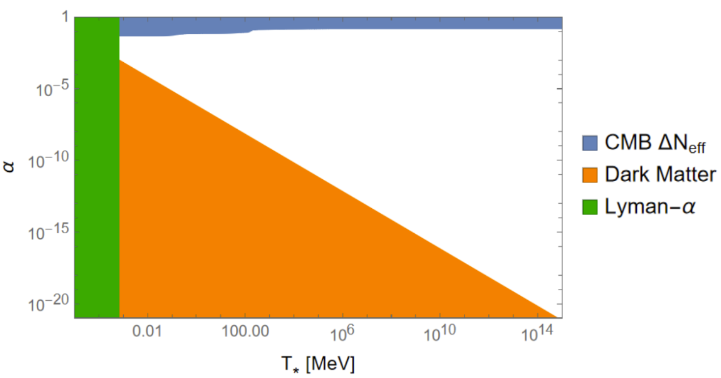 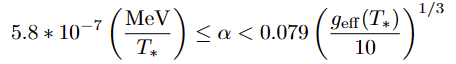 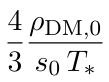 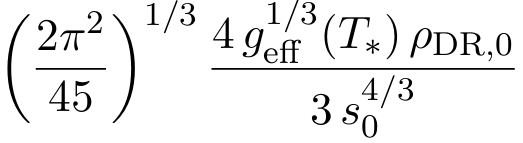 Equations: K. Freese and M. W. Winkler, Physical Review D 107, 083522 (2023).
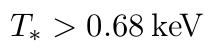 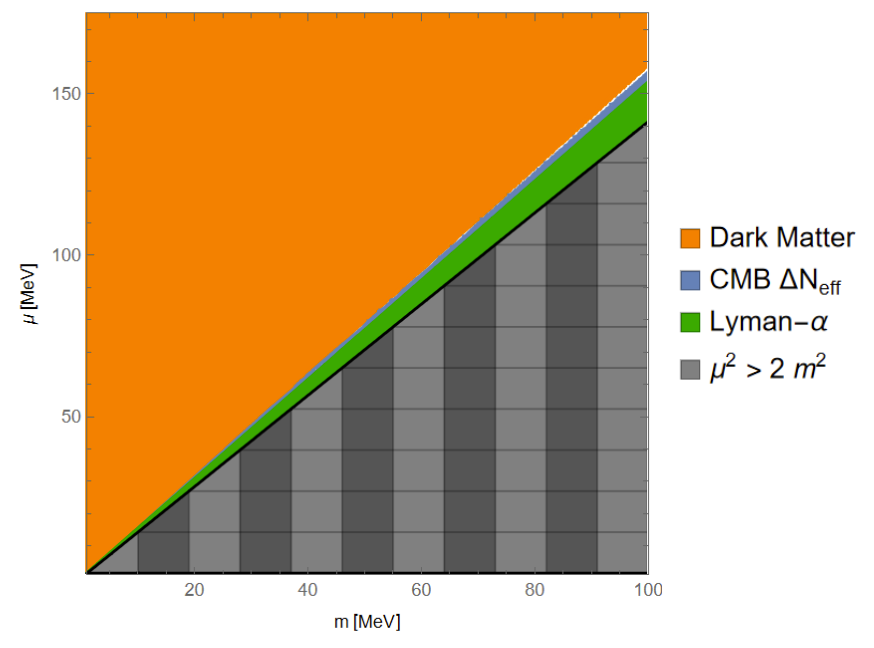 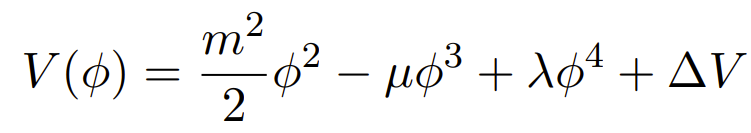 Zoomed In Regions and Benchmark Cases
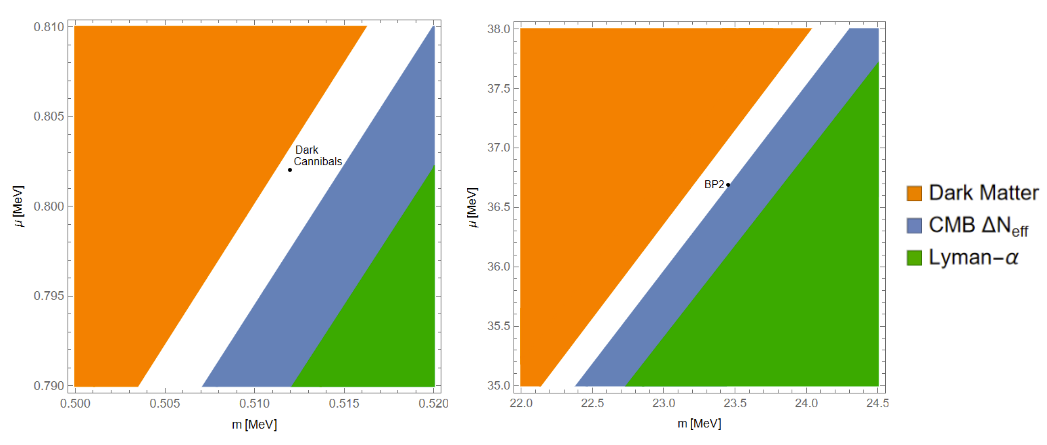 Benchmark Parameters: K. Freese and M. W. Winkler, Physical Review D 107, 083522 (2023).
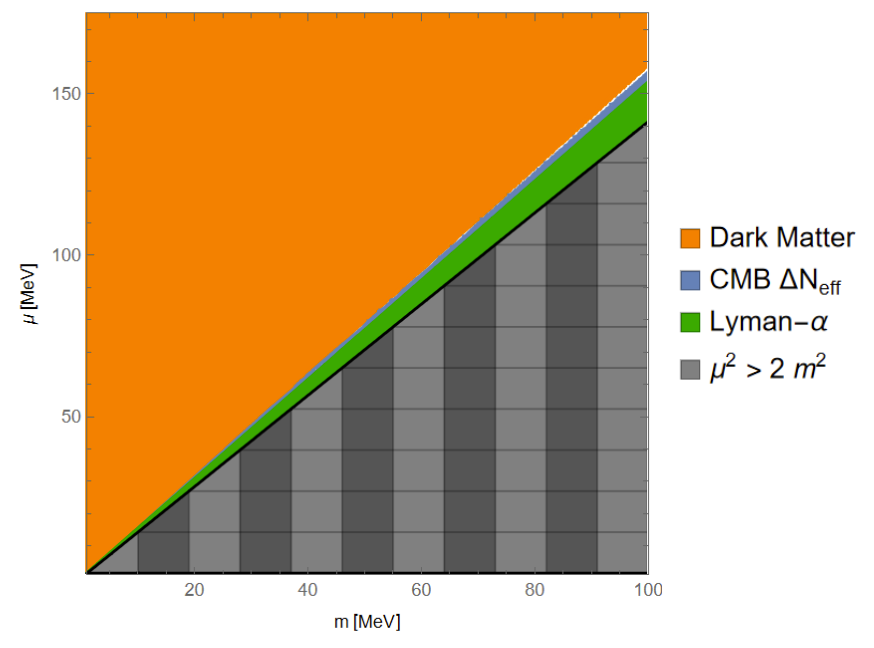 Fixing m, ranging 𝜇
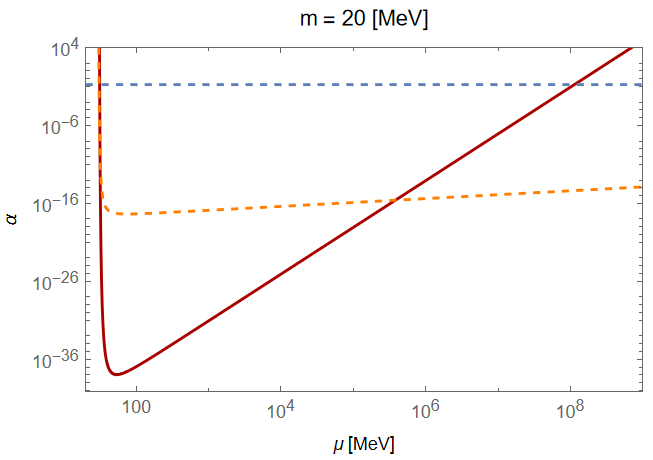 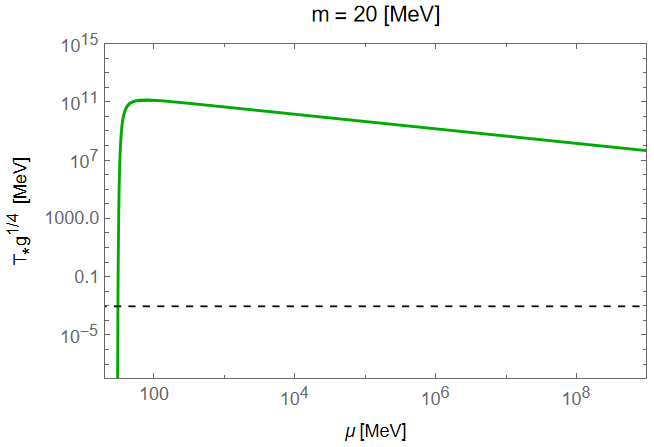 Region 2
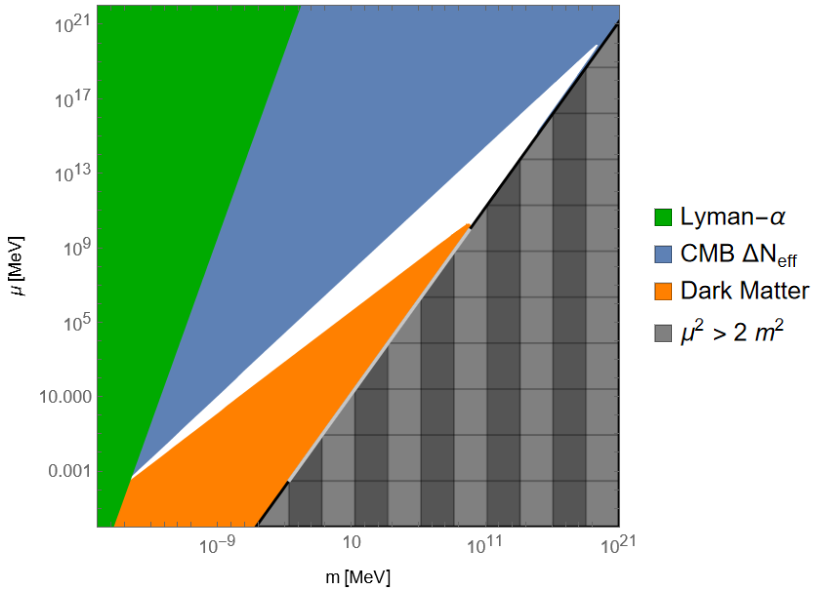 Benchmarks: Late and Strong
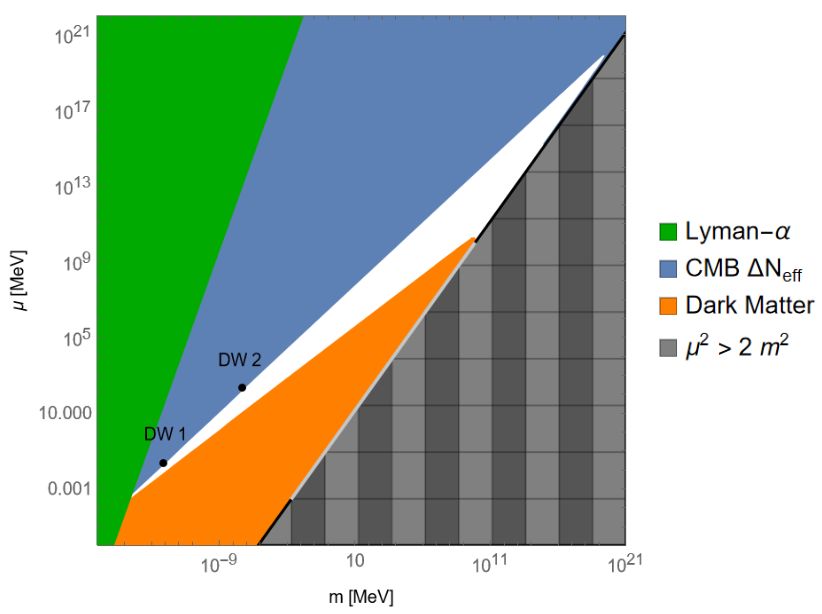 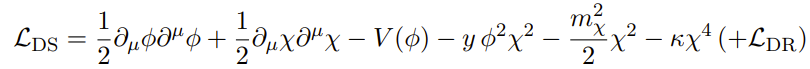 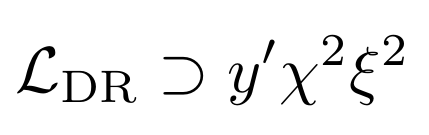 Lagrangian:
K. Freese and M. W. Winkler, Physical Review D 107, 083522 (2023).
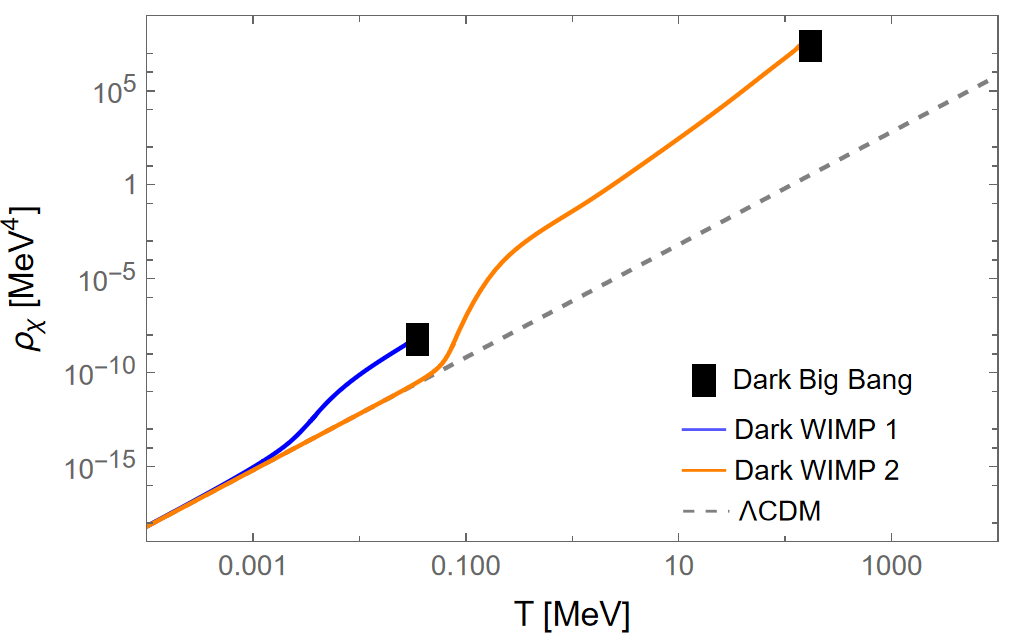 m𝜒= 500 keV
m𝜒= 10 keV
ΩDMh2 = 0.120 ± 0.001
Future Work
Consider DBB with a dark sector with minimal couplings to standard model
Via Higgs, neutrino, vector, or axion portal

Look for signatures of DBB in CMB and gravity wave surveys
Thanks for Listening!
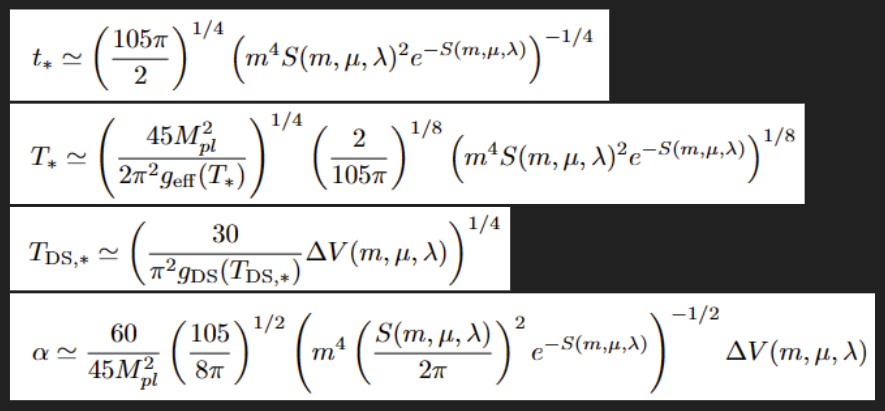 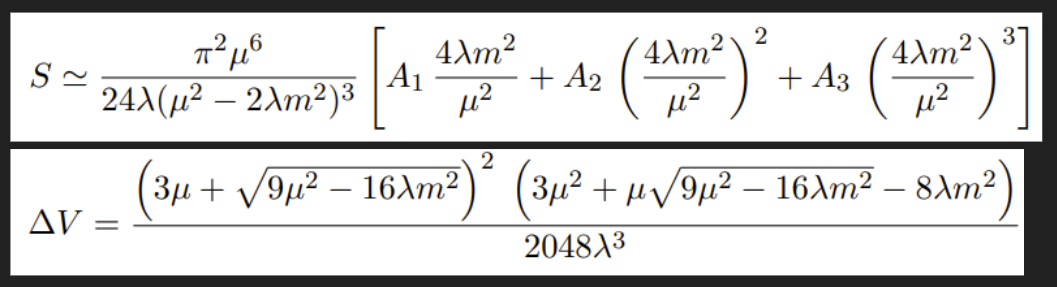 Questions?
Funding for this work was provided by:
	Colgate University Department of Physics and Astronomy
	Volgenau Wiley Endowed Research Fellowship
Special thanks to:
	Saiyang Zhang for listening to an earlier version and the insightful questions that followed.
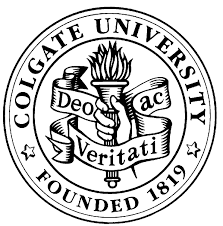 Potential Examples: m = 20 MeV
Region 2: 𝜇 = 4x107 MeV
Region 1: 𝜇 = 31.4 MeV
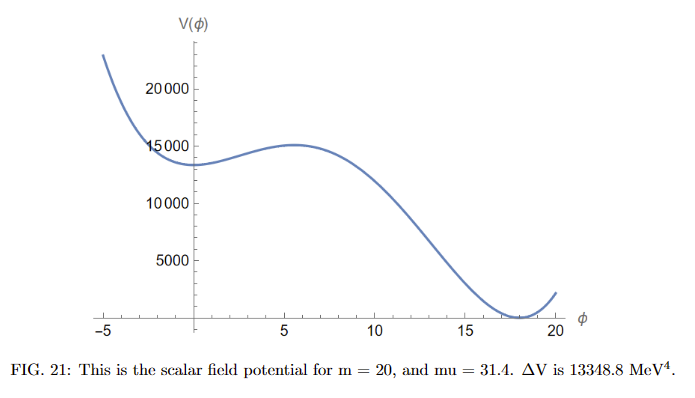 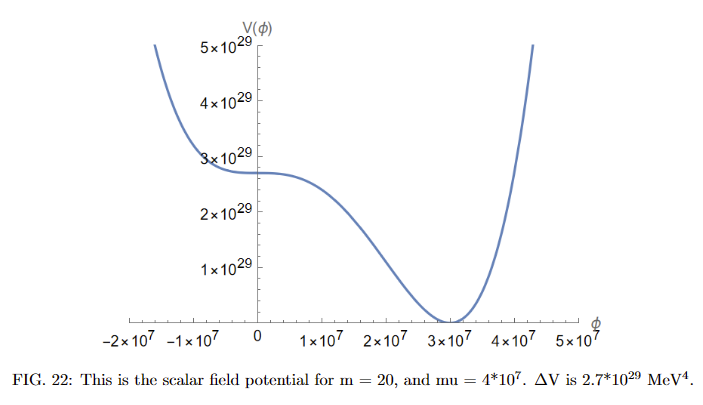 Inflation Scales:
(ΔV)¼ = 10.75 MeV
(ΔV)¼ = 2.28x107 MeV
False Vacuum Stability & Inflation Scale
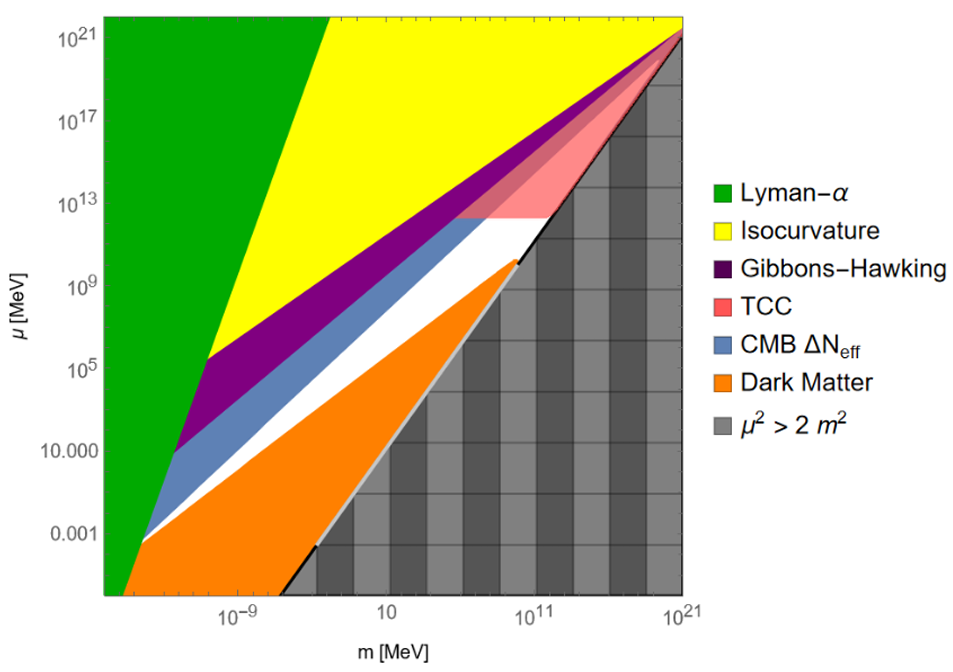 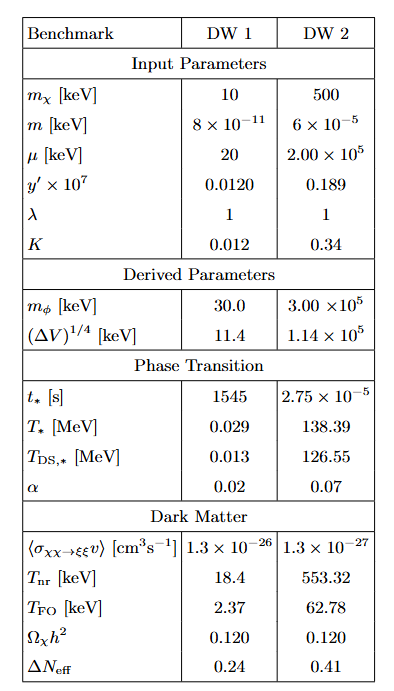 Benchmarks
Dark Sector Lagrangian
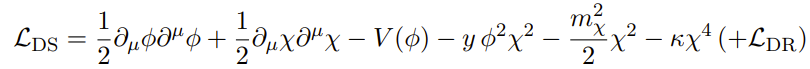 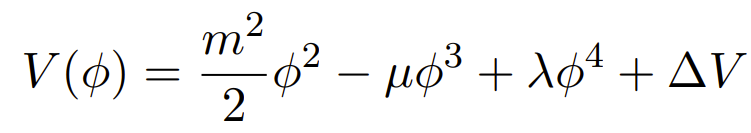 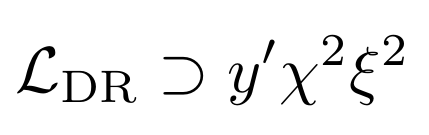 Ref: K. Freese and M. W. Winkler, Dark matter and gravitational waves from a dark big bang, Physical Review D 107, 083522 (2023).
Gravity Waves
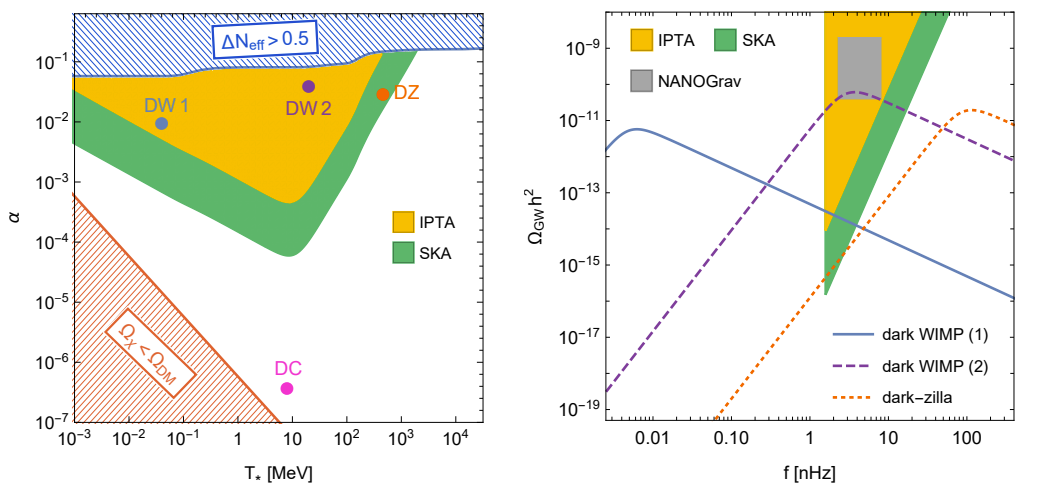 Ref: K. Freese and M. W. Winkler, Dark matter and gravitational waves from a dark big bang, Physical Review D 107, 083522 (2023).
Analytic Scaling
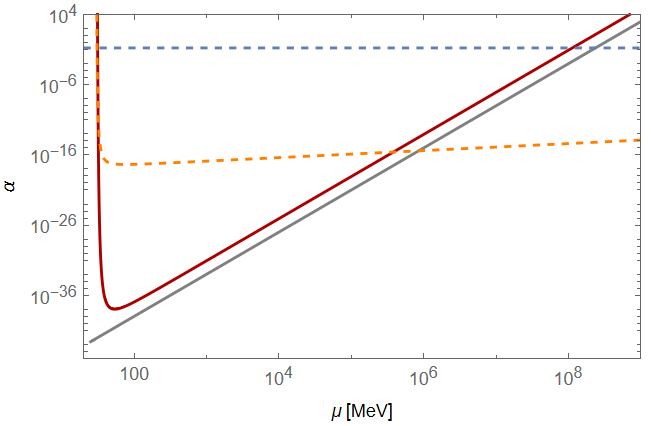 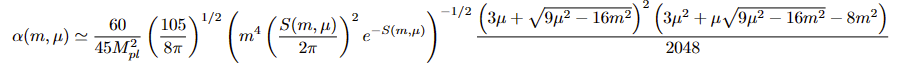 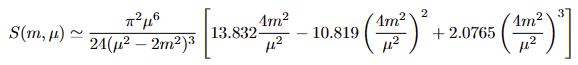 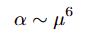 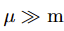 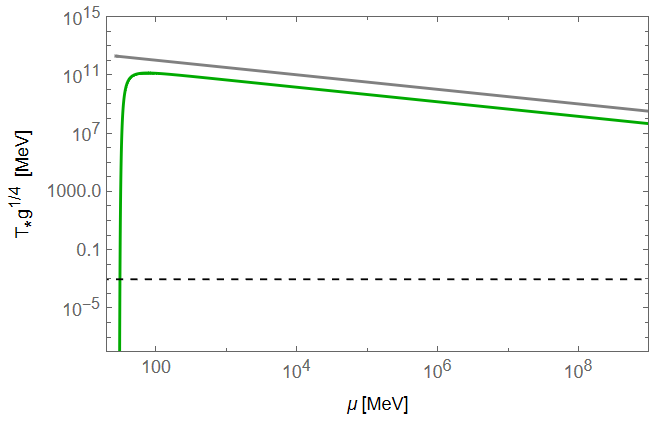 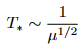 Equations Used
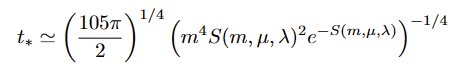 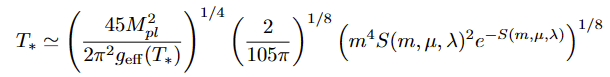 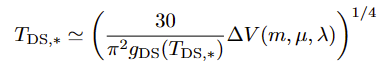 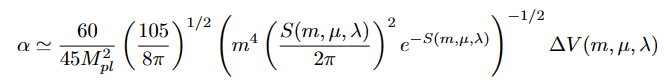 Equations Used (cont)
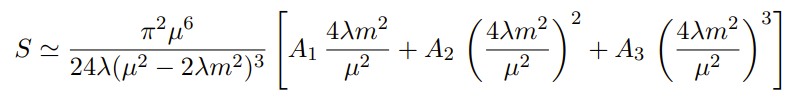 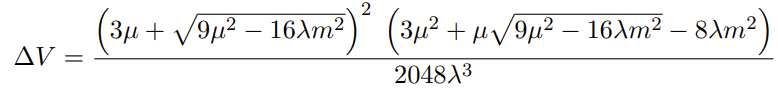 Ref: K. Freese and M. W. Winkler, Dark matter and gravitational waves from a dark big bang, Physical Review D 107, 083522 (2023).
Dark WIMPs
Ωdmh2 = 0.120 ± 0.001
𝜒
DR (𝜉)
m𝜒 = ? (keV)
𝜎 = ?
𝜒
DR (𝜉)
Boltzmann Equation
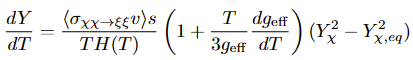 Fixed m plot clarification
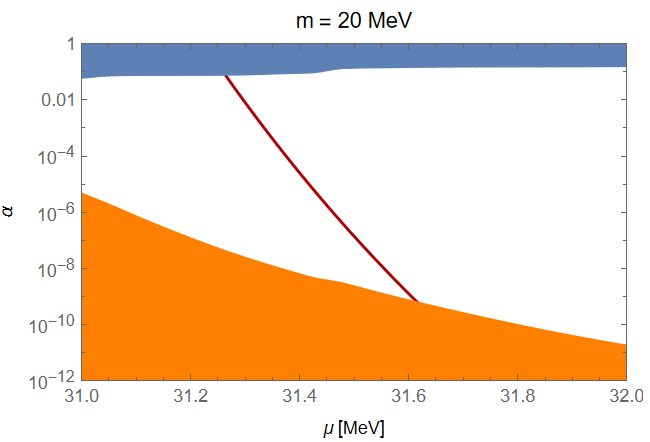 𝛼
Discrepancies
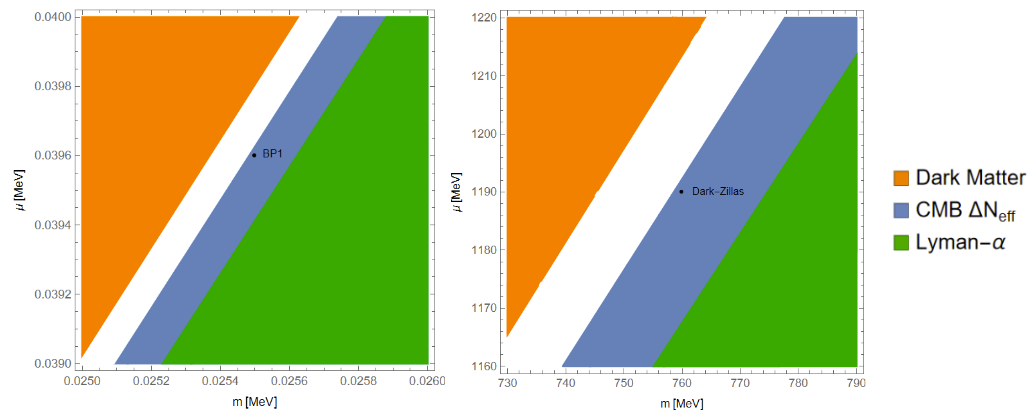 Weakly Interacting Massive Particles (WIMPs)
DM
SM
Weak Coupling
𝝈EW ~ 10-8 GeV-2
DM
SM
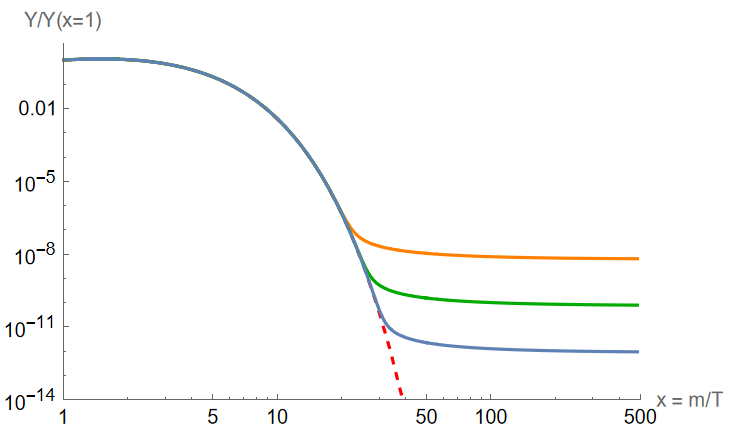 WIMP “Miracle”
m𝜒 = 200 GeV ~ EEW
“Freeze Out”
Increasing 𝝈
𝝈 = 10-8 GeV-2
Ω𝜒h2 = 0.120